Table 1. Solubility products of 1st group of cations
The cations in this group can be easily analyzed as their chloride precipitations with 0.3 M HCl. When the acid concentration is increased, the precipitated salts in the medium re-soluble again. At this point, the concentration of the acid is highly important parameter.
Ag+ ions assay
Amonnia solution (NH3):
Ag+ ions (20 drop) precipitates as a white-coloured chloride forms when the 1 M HCl (4 drop) solution is added to the medium. 

Ag+ + HCl                 AgCl(k)   + H+
        (White)
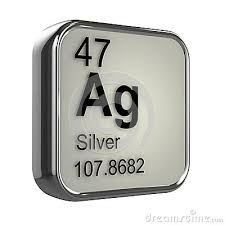 The resulting white-coloured solution is centrifuged, and the precipitate is taken up from the media. The ammonia (6 M) solution is added to medium until the AgCl is dissolved. The AgCl precipitate is dissolved as the diammine complexed form wiht ammonia solution, indicating the presence of Ag+ ions in the sample.
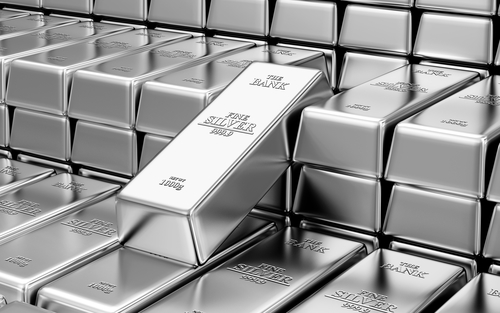 AgCI + 2NH3                        Ag(NH3)2+ + Cl-
Potassium Iodide (KI):
Ag+ ions (20 drop) precipitate as a yellow creamy AgI when 1 M KI (4 drop) is added to solution.

Ag+ + KI                   AgI(k)   +  K+
				                                   (Yellow)

Separate the filtrate from the resulting solution by centrifugation, and add the 1 M KCN solution to dissolve the remaining precipitate. These processes indicate the presence of Ag+ ions in the medium.
Potassium chromate (K2CrO4):
Ag+ ions (20 drop) precipitate as a brick-red coloured Ag2CrO4 when K2CrO4 (4 drop) is added to solution.
2Ag+ + CrO42-                 Ag2CrO4 (k) 
  (Brick-red)
Sodium hydroxide (NaOH):
Ag+ ions (20 drop) precipitate as a darkish-brown coloured AgOH when 1M NaOH (4-5 drop) is added to solution. However, the compound immediately decomposes into silver oxide due to it’s unstable.
Ag+ + OH-                  AgOH
                                 (Darkish-brown)
 
   2AgOH                  Ag2O  + H2O 
                     (Black)
Pb2+ ions assay
Amonyak çözeltisi (NH3):
Pb2+ ions (20 drop) precipitates as a white-coloured chloride forms when the 1 M HCl (4 drop) solution is added to the medium.
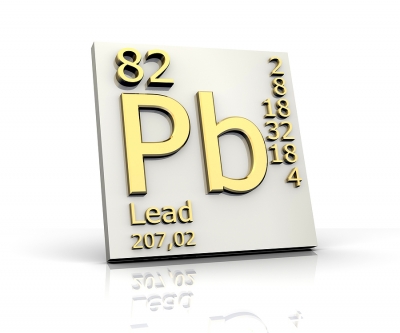 Pb2+ + 2HCl                PbCl2   + 2H+
                         (White)
The resulting white precipitate is separated from the solution by centrifugation, 2 mL of pure water is added, and the mixture is heated in the water bath for 5 minutes. If the precipitate dissolves, there are Pb2+  ions in the media.
Potasyum iyodür çözeltisi (KI):

The purified water (20 drop) is added to the Pb2+sample solution (20 drop), and then 1 M KI (3-4 drops) is added to resulting mixture. The yellow coloured PbI2 precipitate is obtained after the experimental process.
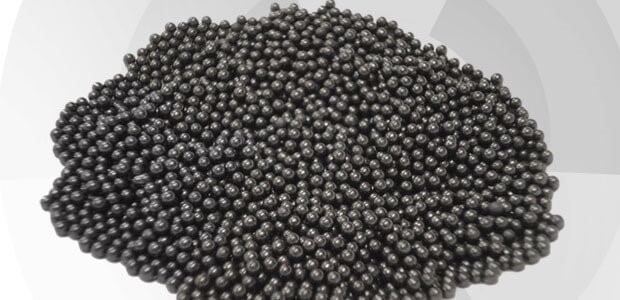 Pb2+ + KI               PbI2  + K+
 			   (Yellow)
Thioacetamide solution:

The purified water (20 drop) is added to the Pb2+ sample solution (20 drop), and thioacetamide solution (3-4 drops) is added to the mixture. Then, the solution is heated in the water bath for 5 minutes.
Pb2+ + H2S                 PbS (k)
                                   (Black)

The resulting precipitate should dissolve in the 3M HNO3 solution.
Potassium chromate (K2CrO4):
Pb2+ ions (20 drop) precipitate as a yellow coloured PbCrO4 when K2CrO4 (3-4 drop) is added to solution.
Pb2+ + CrO42-                 PbCrO4(k)
                                          (Sarı)
Hg22+ ions assay
Hg22+ ions (20 drop) precipitate as their white chloride salts when 3M HCl (3-4 drop) is added to solution. The resulting precipitate is insoluble in cold and hot water or diluted HNO3 solution, however, is soluble in ammonia, concentrated HNO3 or aqua regia solutions.
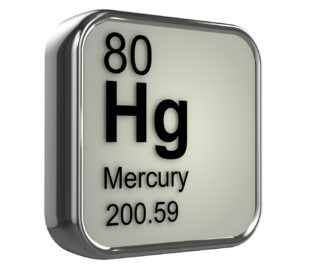 Potassium chromate (K2CrO4):

Hg22+ ions (20 drop) precipitate as a reddish-brown Hg2CrO4 salt when K2CrO4(3-4 drop) is added to solution.
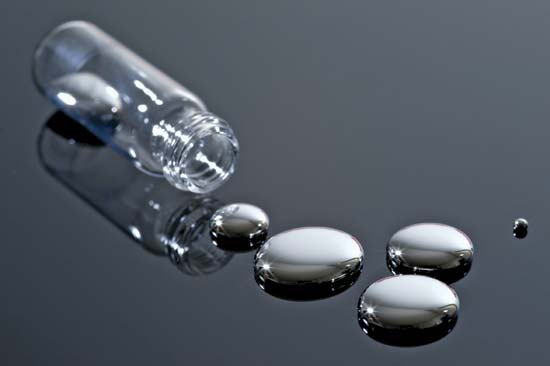 Hg22+ + CrO42-                  Hg2CrO4 (k) 
                                       (Reddish-brown)
Potassium iodide (KI):

The purified water (20 drop) is added to the Hg22+ sample solution (20 drop), and 1 M KI solution (4-5 drops) is added to the mixture. The yellow-green coloured Hg2I2 precipitate is obtained after this process. This precipitate is soluble when the excessive KI is added to the precipitate, however, insoluble in dilute acids.
Hg22+ + 2KI                 Hg2I2  + 2K+
Copper strip (Amalgam):

Firstly, the copper wire (strip) piece is cleaned with 8-10 drops of concentrated HNO3 solution in the watch-glass. The copper strip is dried by filter paper and Hg22+ sample solution is added to the copper strip. The coating of Hg on the copper strip (bright gray colored) shows the presence of Hg22+ ions in the sample solution.